风宜长物
放眼量
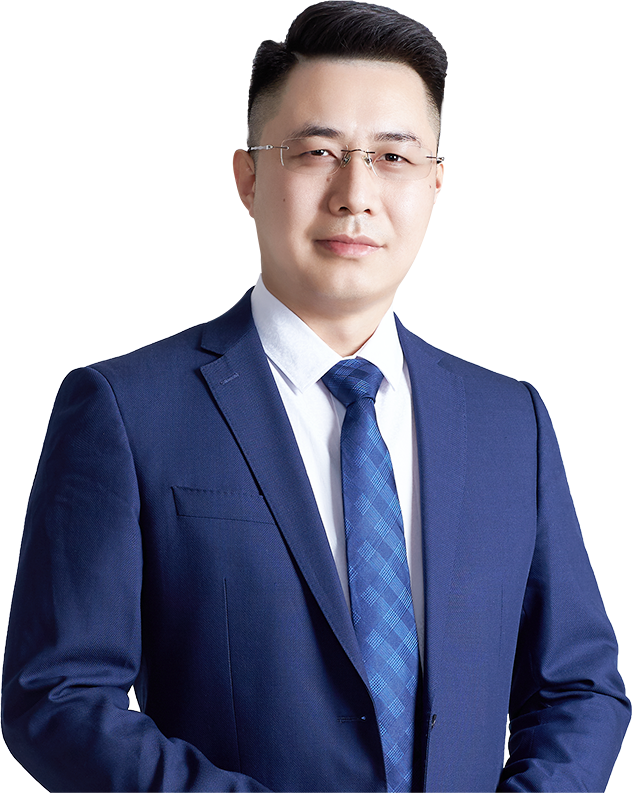 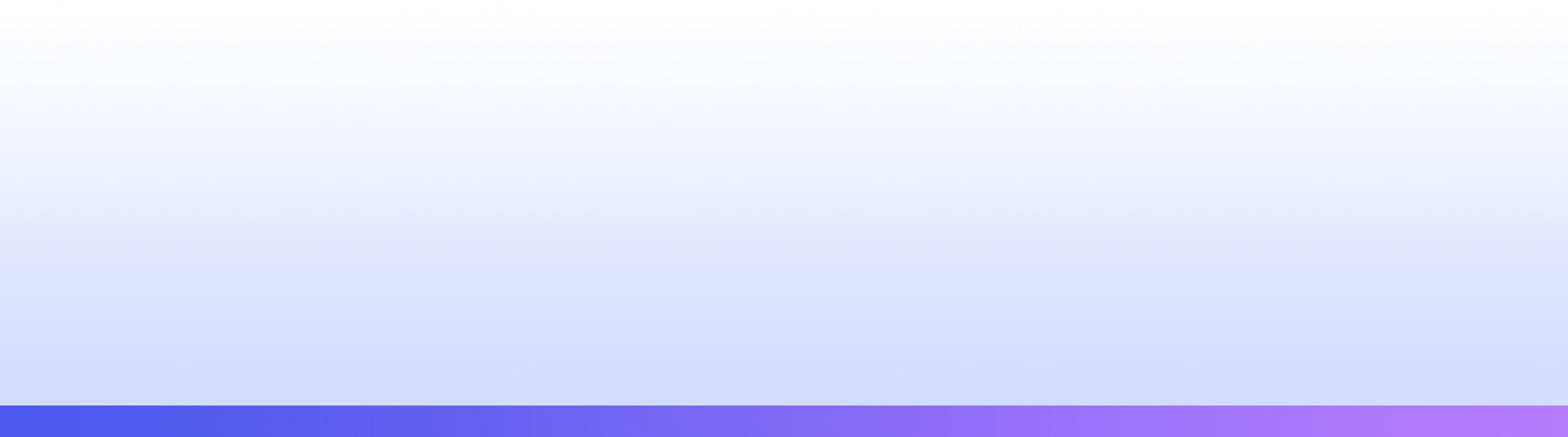 杨春虎  |  执业编号:A1120619100003
·
经传多赢投研总监
·
北京大学金融系毕业,从业十余年,坚持以资金推动论为研究核心，形成了以机构思路选股，游资思路跟踪的稳健投资模型。独创双龙战法，机构分析战法等软件经典战法，深受广大用户的喜爱。
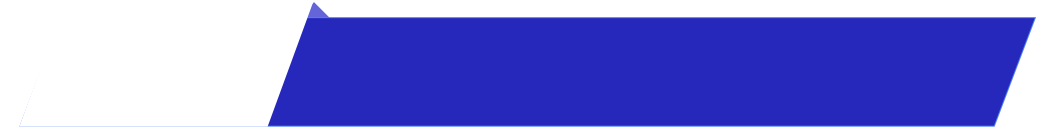 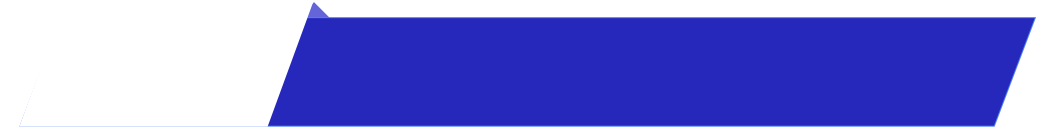 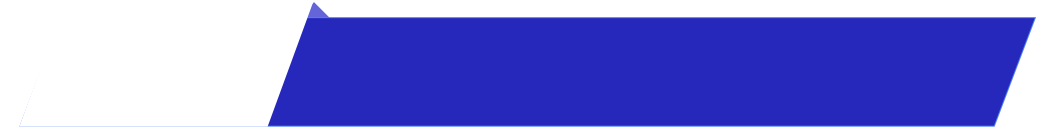 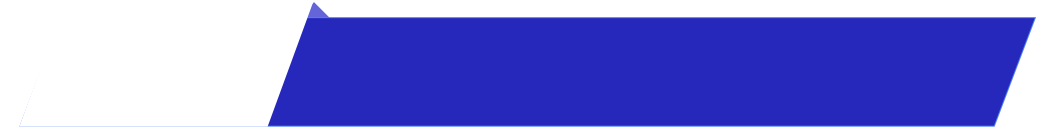 第一章
第二章
第三章
第四章
抓本质，树信心
抬望眼，路依旧
跟政策，抓本质
科技强，则国强
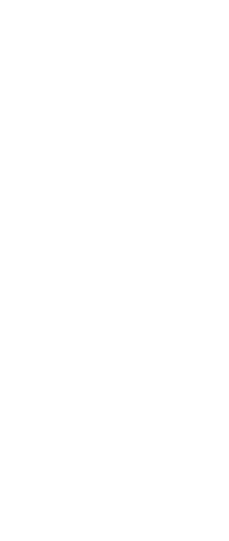 PART 01
抓本质，树信心
机构无限开火权
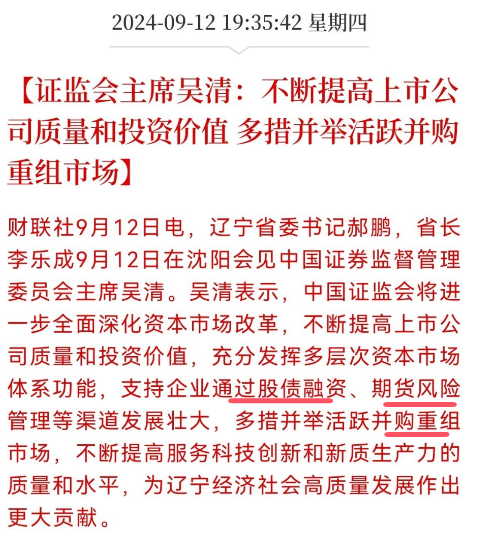 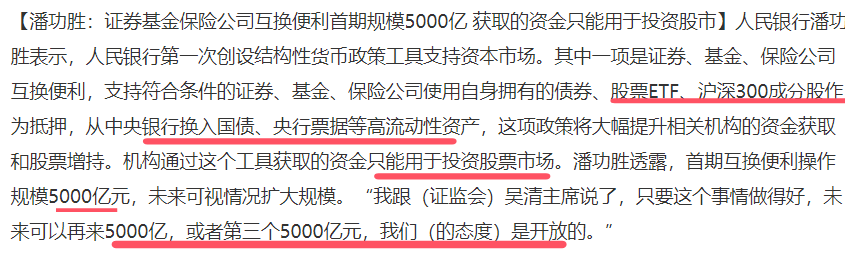 定性：机构贷款牛
1，优质资产机构非必要卖出，换取贷款，合理增加买入
2，利好沪深300，高股息，高净资产，破净股，A50
3，国企改革-证券-钢铁-科技亏损并购重组
4，首提止跌回稳，利好地产，促进消费信心
核心主题，新兴产业，未来产业
核心稳健：沪深300,高股息，高净资产，破净股
央企国企为主，核心民营为辅
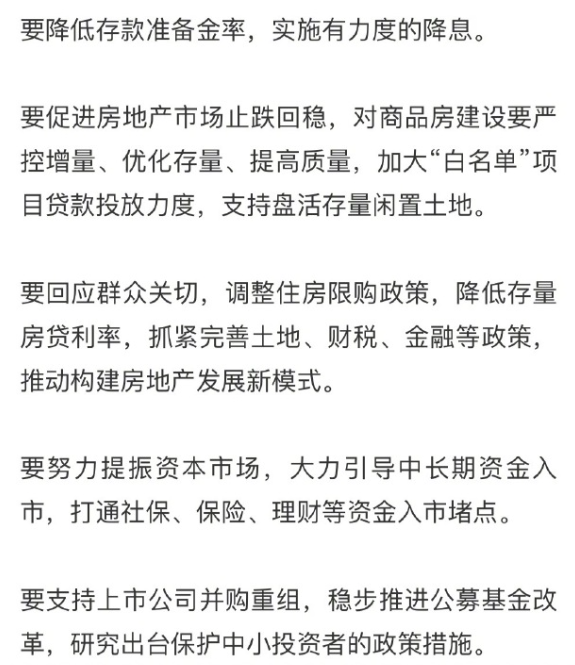 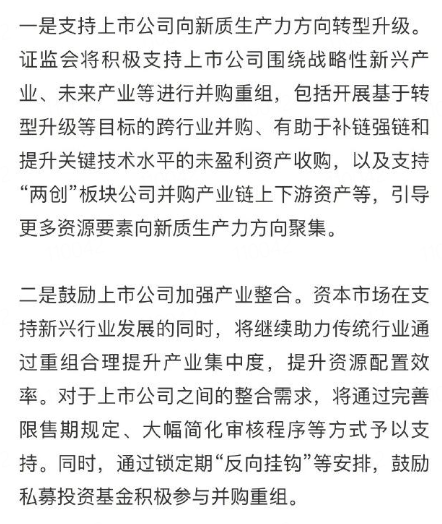 经传多赢投研总监 :杨春虎丨执业编号:A1120619100003  风险提示:观点基于软件数据和理论模型分析，仅供参考，不构成买卖建议，股市有风险，投资需谨慎
历史不是简单的重复
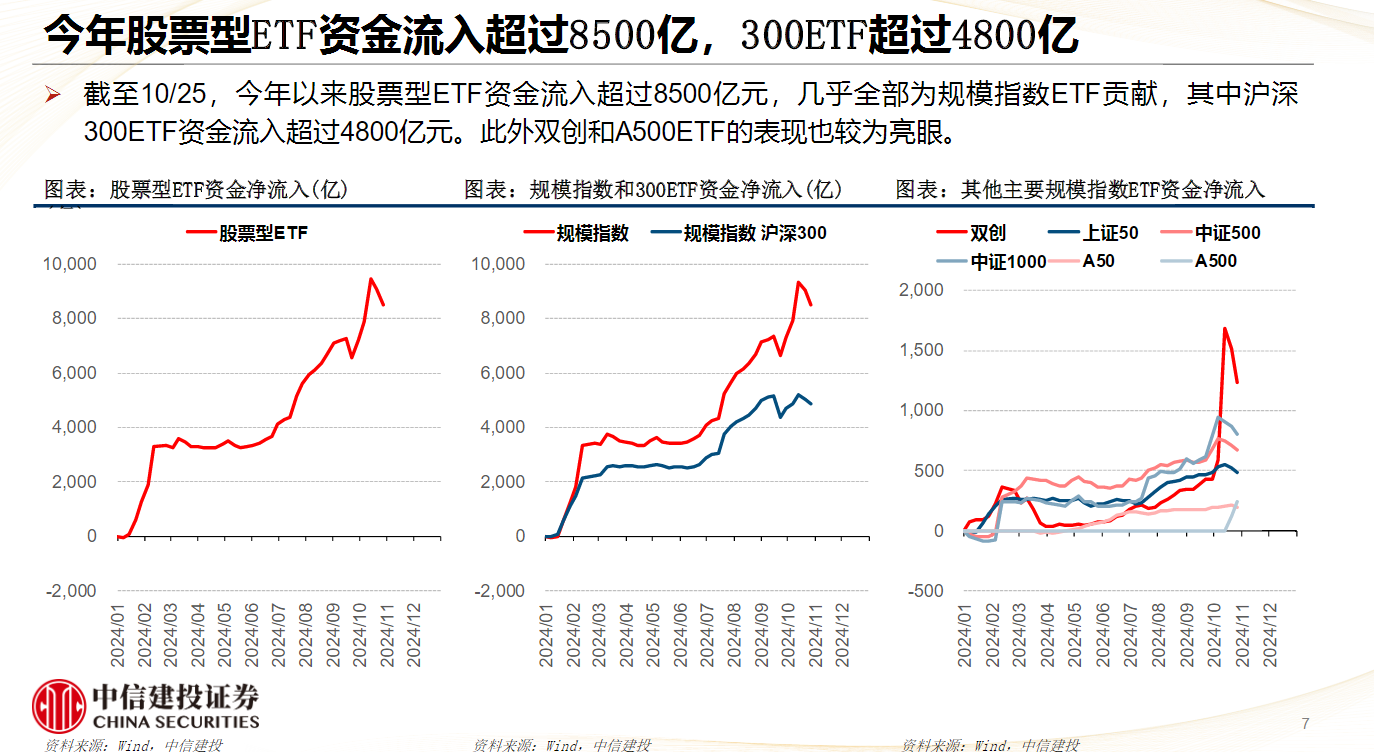 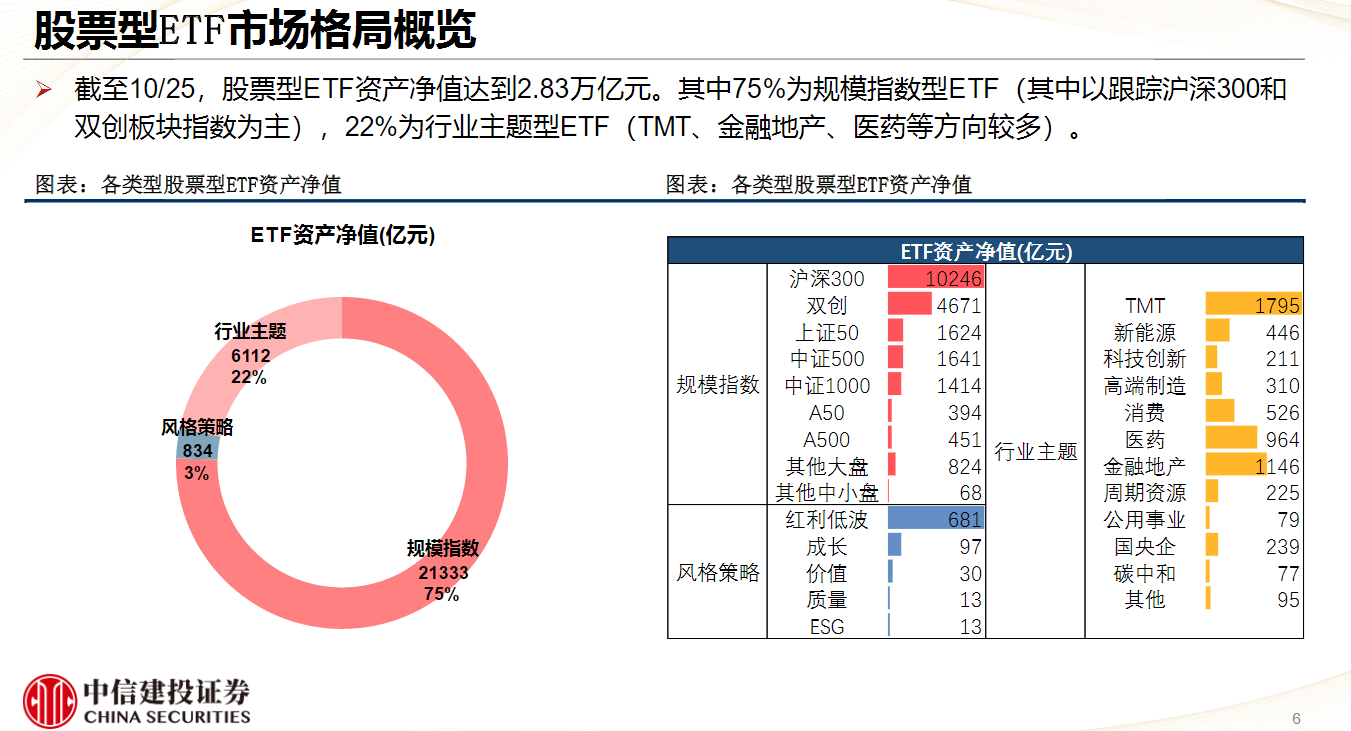 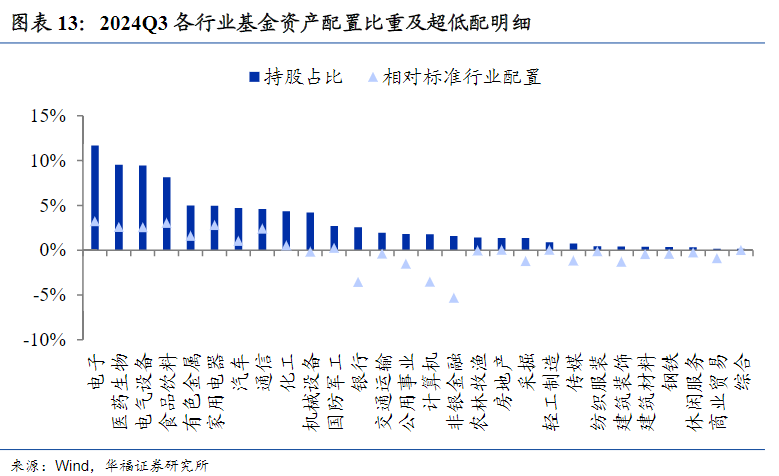 沪深300ETF依然为核心首选
资金大举加仓新质生产力方向
科技创新，智能制造，软件硬件，牛市是对未来的期待
电子，电器，家电，通信，软件等
07年券商国企-15年创业科技-24年新质生产力
经传多赢投研总监 :杨春虎丨执业编号:A1120619100003  风险提示:观点基于软件数据和理论模型分析，仅供参考，不构成买卖建议，股市有风险，投资需谨慎
本轮行情特征
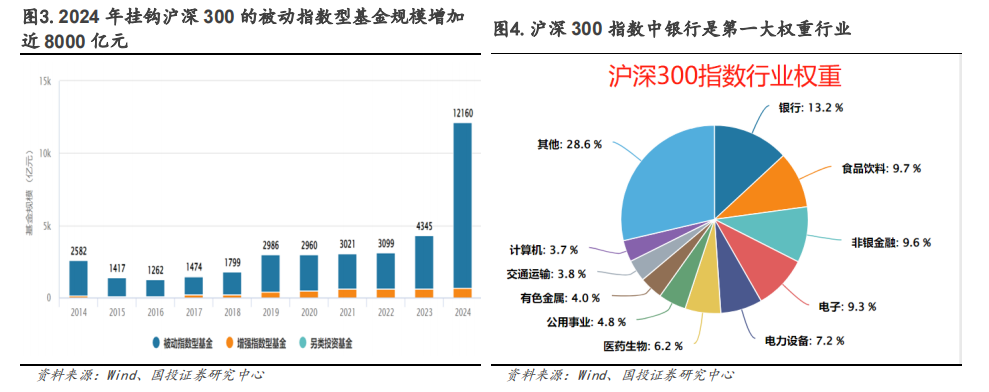 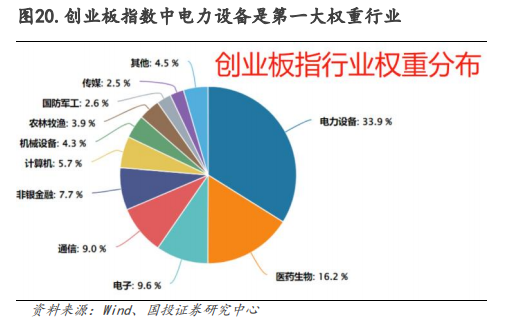 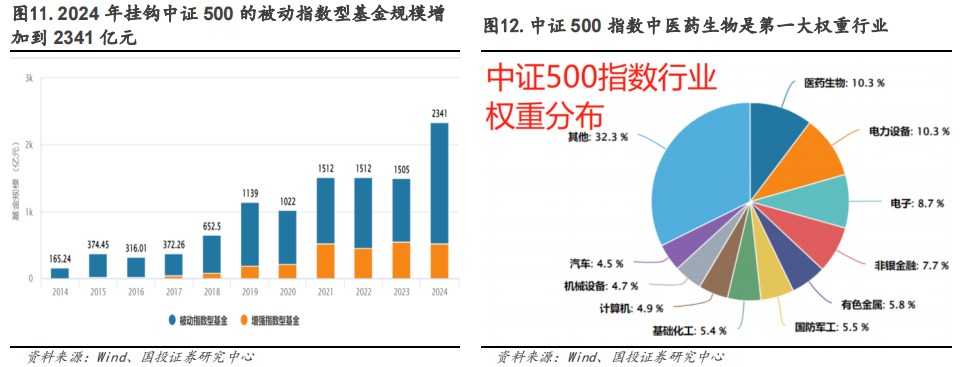 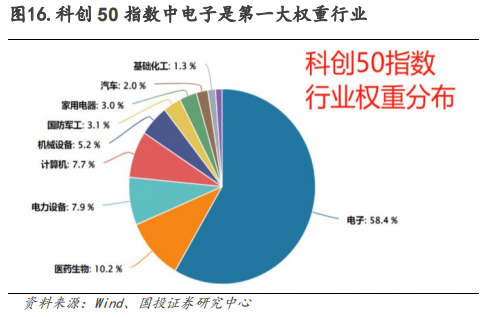 上半年，沪深300加速流入，权重核心银行，领涨上半年
下半年开始中证500加速发行ETF，权重核心，加速上涨，双创核心表现强劲
经传多赢投研总监 :杨春虎丨执业编号:A1120619100003  风险提示:观点基于软件数据和理论模型分析，仅供参考，不构成买卖建议，股市有风险，投资需谨慎
PART 02
抬望眼，路依旧
把握天时，跨年可期
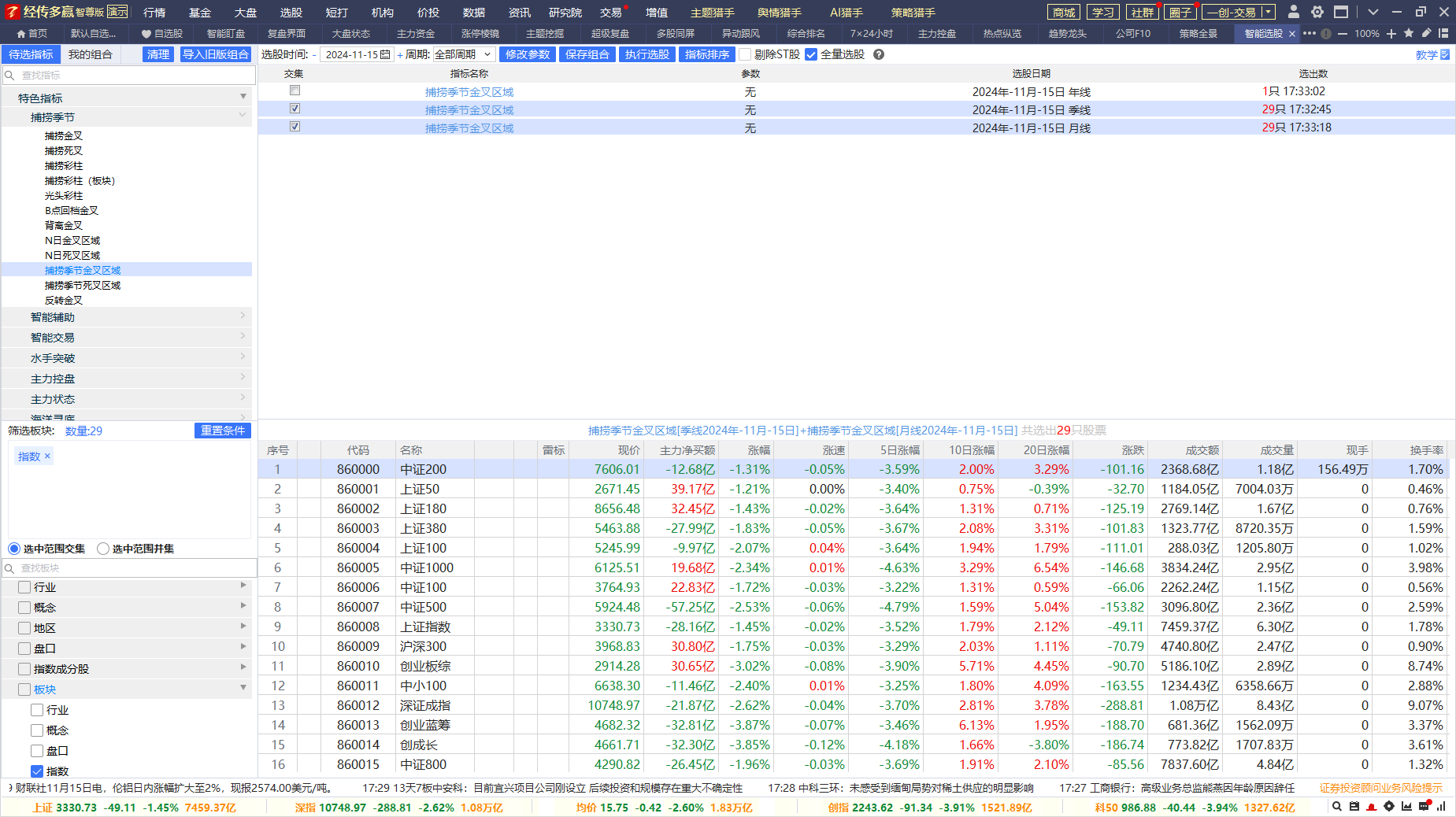 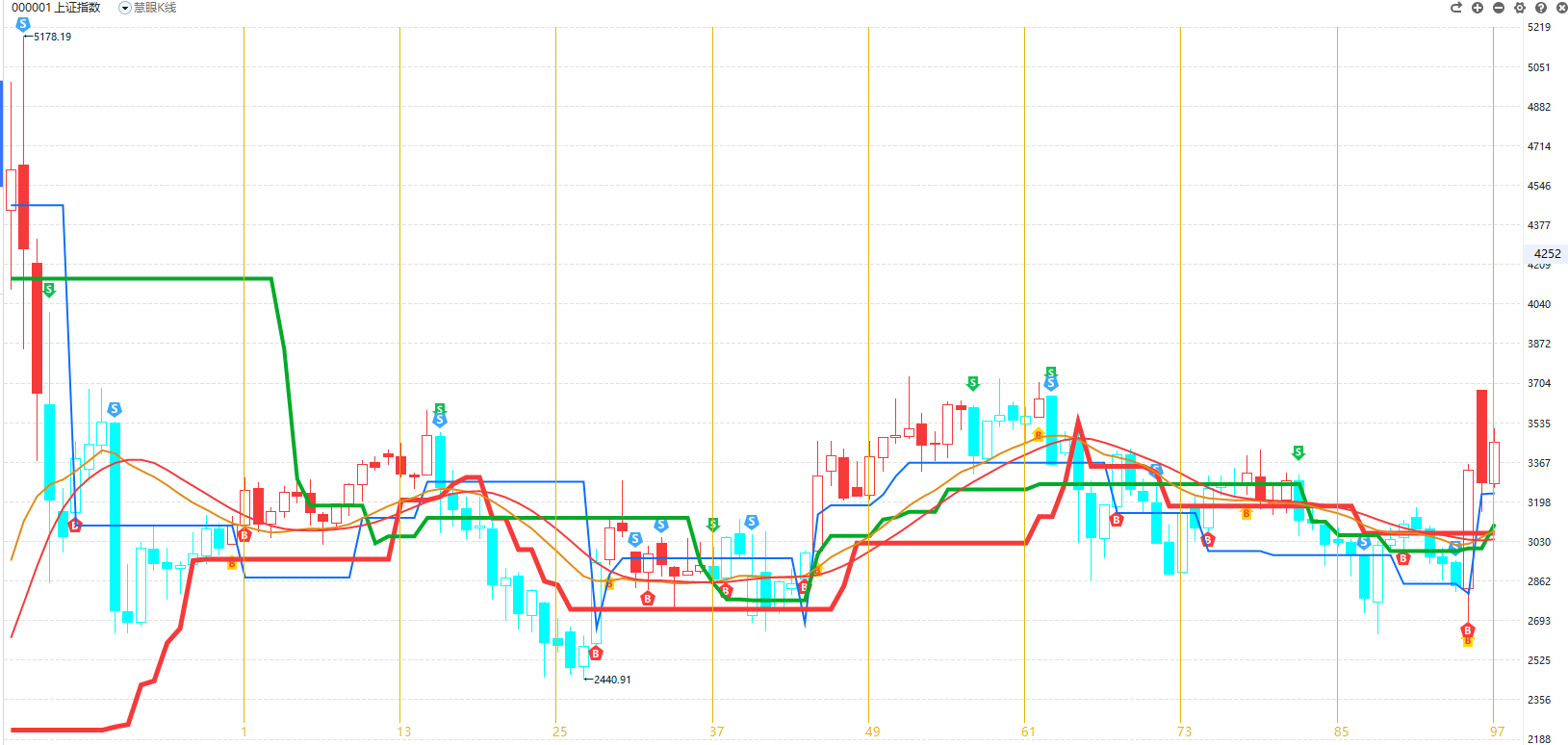 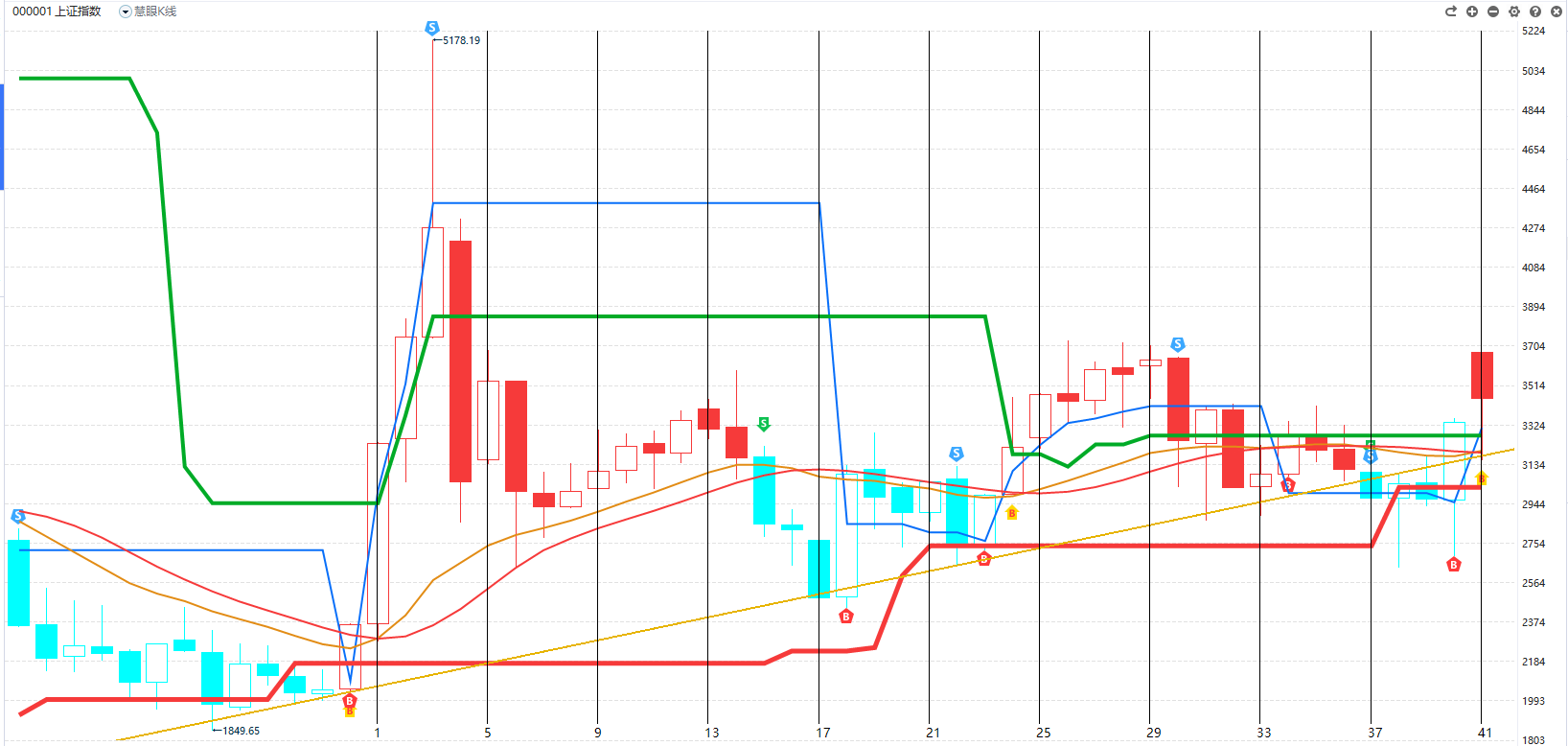 29个指数，季线金叉区域，月线金叉区域，北证50年线金叉，上证指数，中证200年线金叉反复，11月8次历史中,2次阴线，四季度10年1次高点
经传多赢投研总监 :杨春虎丨执业编号:A1120619100003  风险提示:观点基于软件数据和理论模型分析，仅供参考，不构成买卖建议，股市有风险，投资需谨慎
资金新高，无惧调整
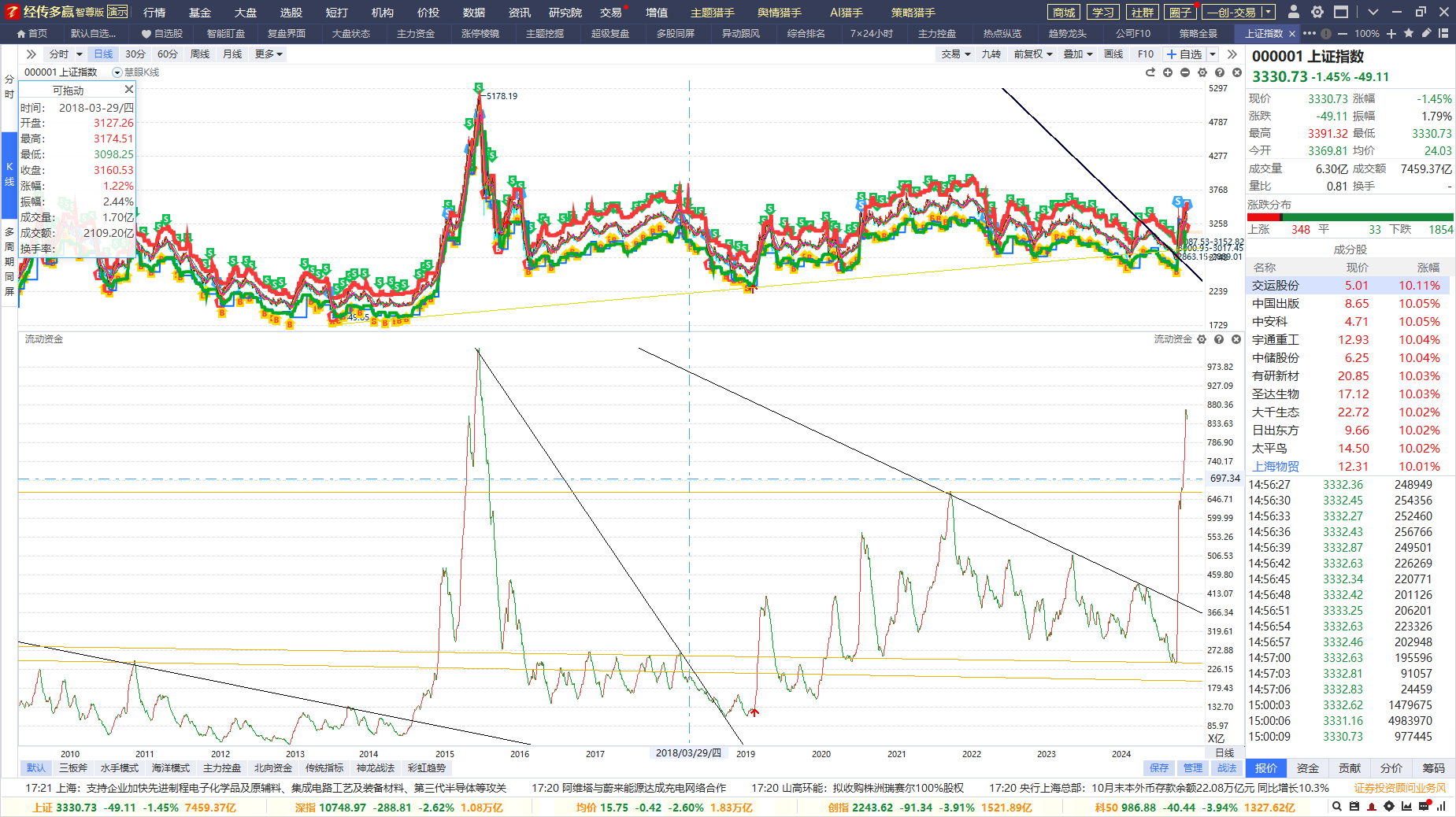 每一轮行情，资金突破下降趋势开始，资金突破前期平台加速
两次资金打破下降趋势，两次大机会，历史会重复，创业板先突破，先修整，上证发力
经传多赢投研总监 :杨春虎丨执业编号:A1120619100003  风险提示:观点基于软件数据和理论模型分析，仅供参考，不构成买卖建议，股市有风险，投资需谨慎
宽基ETF的投资方式
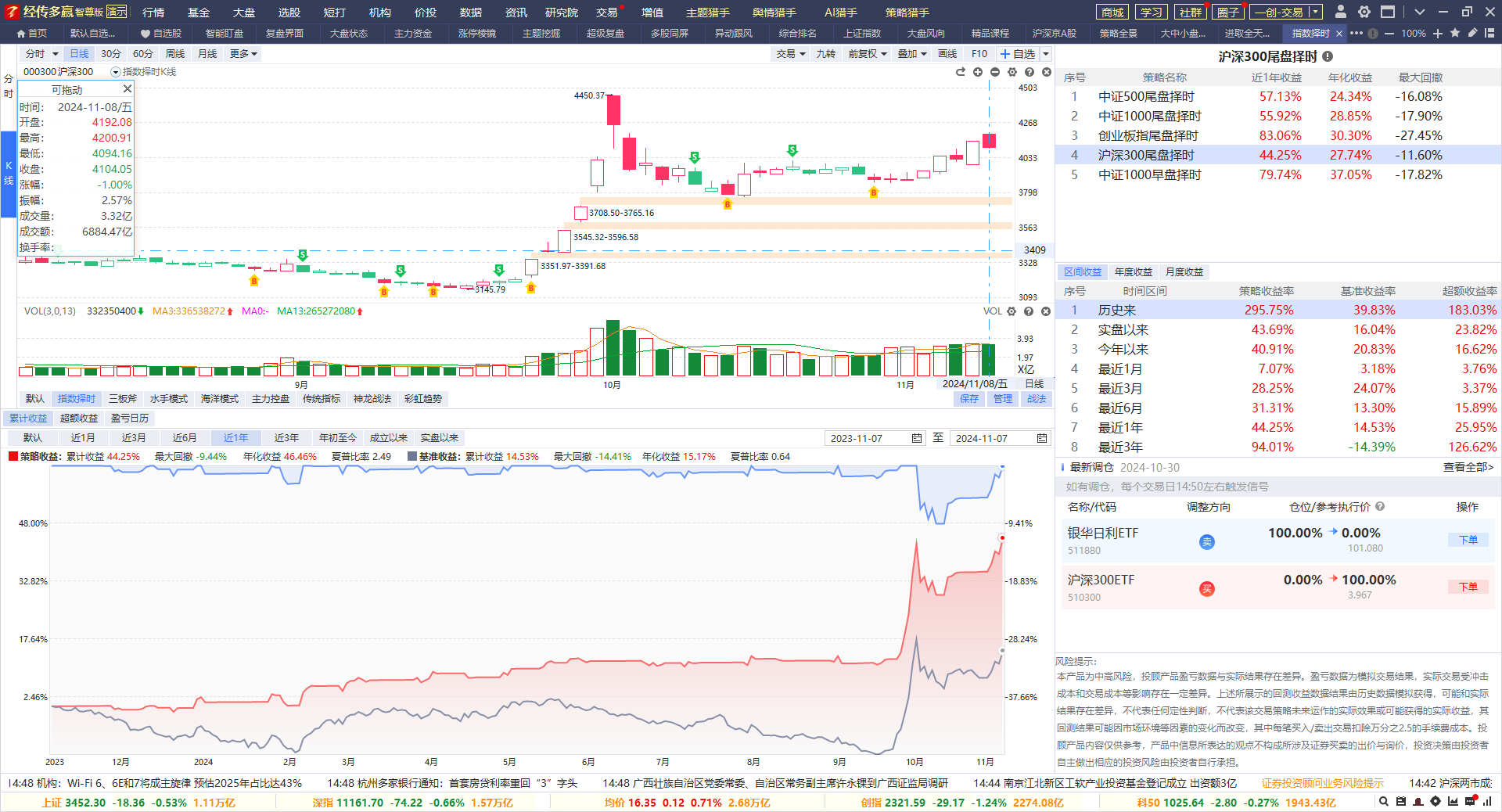 选取弹性充足的核心指数ETF，进行不同时间的择时
优化投资方向，提供投资便利，打开投资的另外途径
经传多赢投研总监 :杨春虎丨执业编号:A1120619100003  风险提示:观点基于软件数据和理论模型分析，仅供参考，不构成买卖建议，股市有风险，投资需谨慎
资金新高，控盘强势
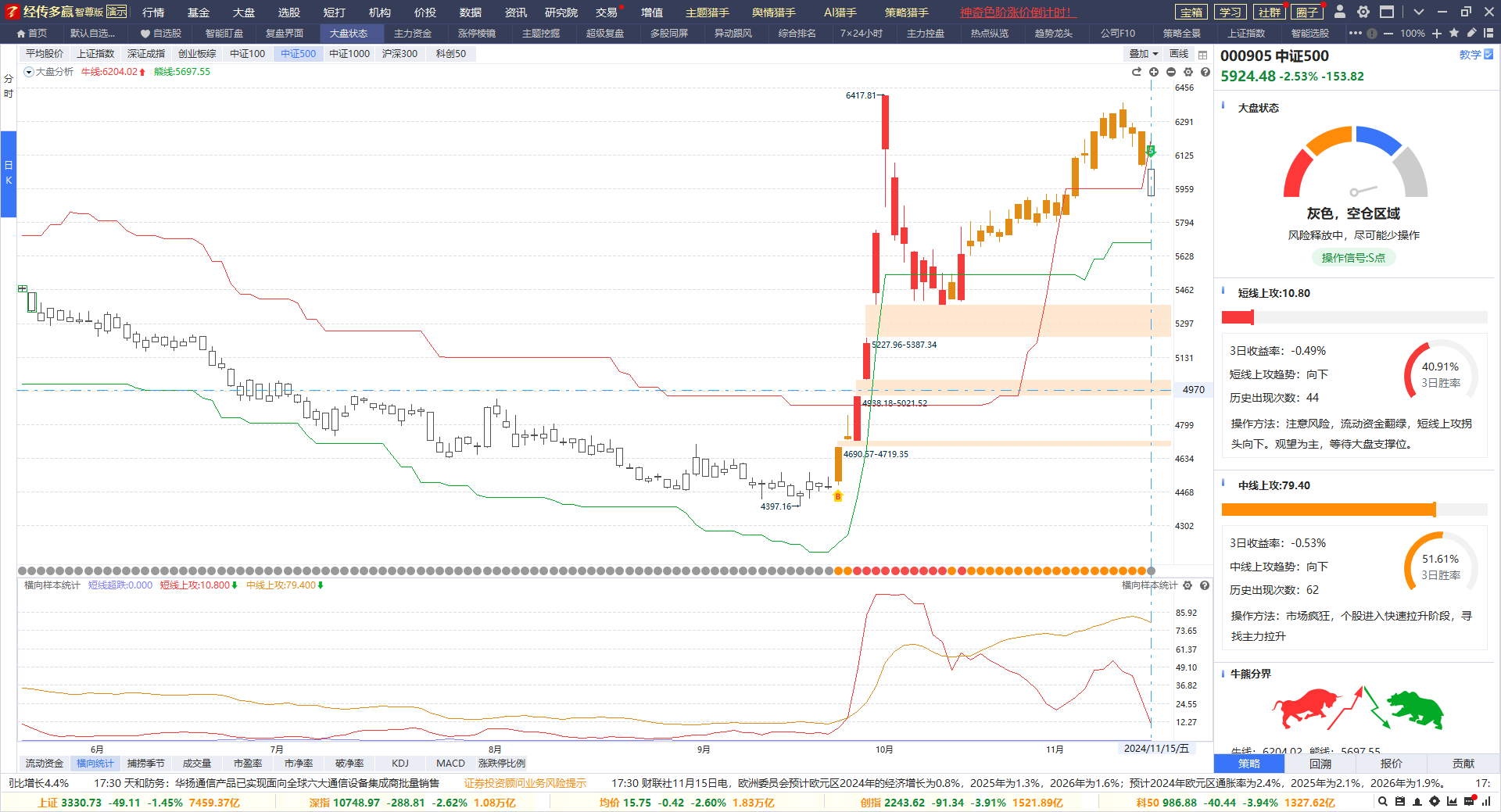 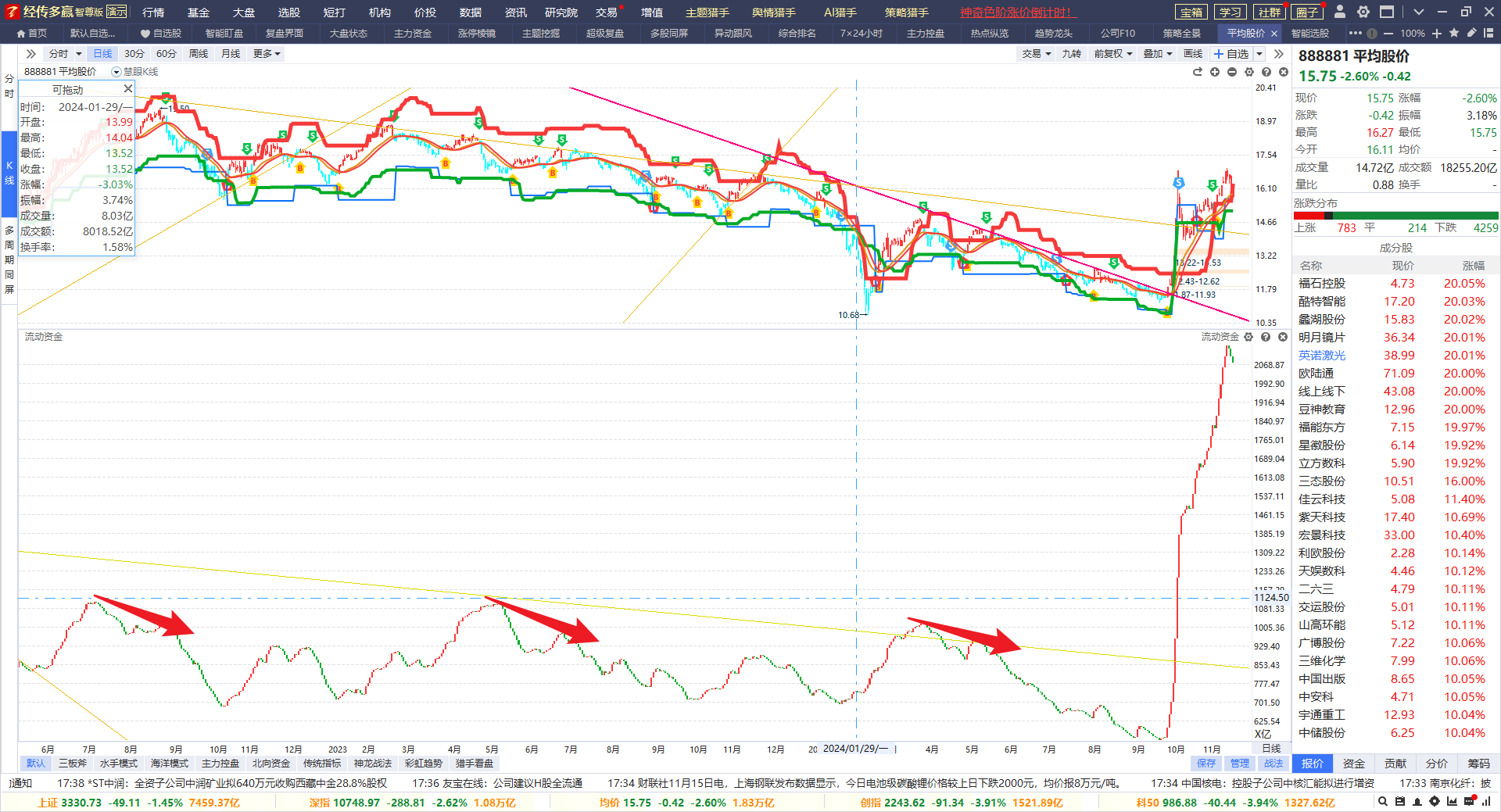 资金背离才会出现顶部，资金持续流入，高低切换
中证500短线到10，S点，S点后资金有反弹
经传多赢投研总监 :杨春虎丨执业编号:A1120619100003  风险提示:观点基于软件数据和理论模型分析，仅供参考，不构成买卖建议，股市有风险，投资需谨慎
PART 03
跟政策，抓本质
再次回顾，行情主线
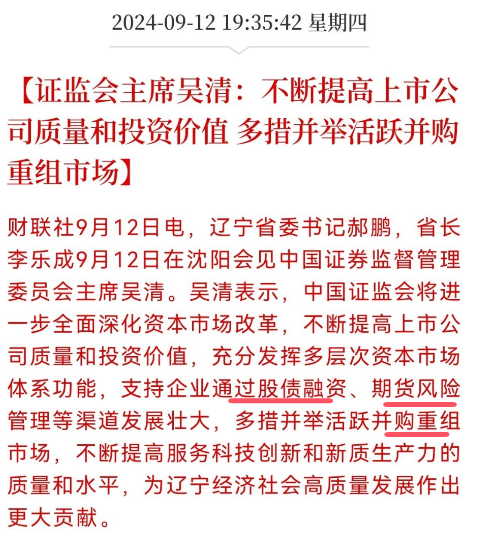 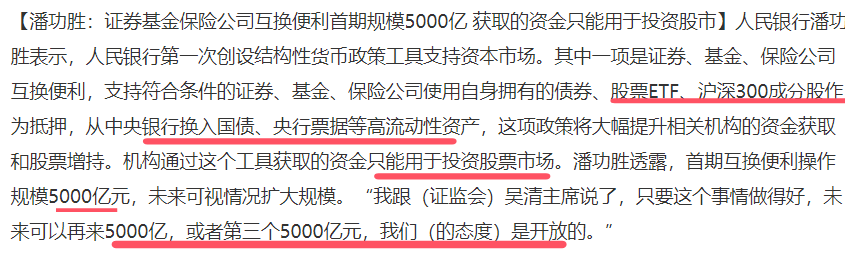 定性：机构贷款牛
1，优质资产机构非必要卖出，换取贷款，合理增加买入
2，利好沪深300，高股息，高净资产，破净股，A50
3，国企改革-证券-钢铁-科技亏损并购重组
4，首提止跌回稳，利好地产，促进消费信心
核心主题，新兴产业，未来产业
核心稳健：沪深300,高股息，高净资产，破净股
央企国企为主，核心民营为辅
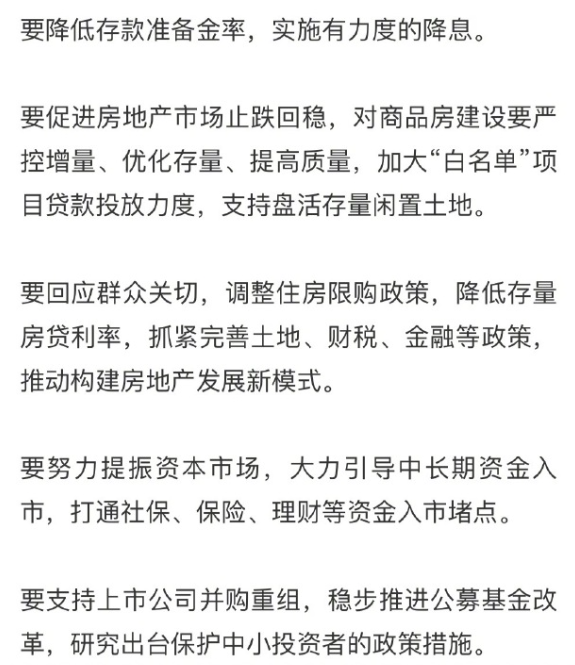 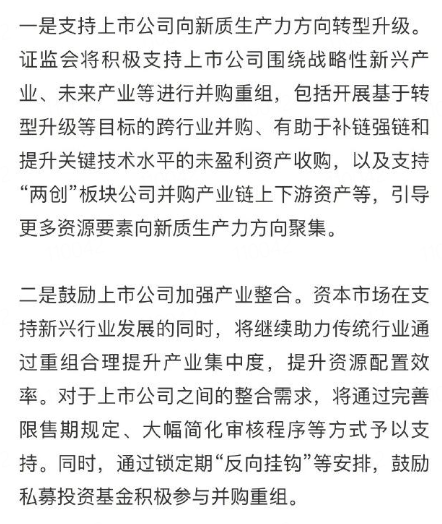 经传多赢投研总监 :杨春虎丨执业编号:A1120619100003  风险提示:观点基于软件数据和理论模型分析，仅供参考，不构成买卖建议，股市有风险，投资需谨慎
沪深300，控盘增加
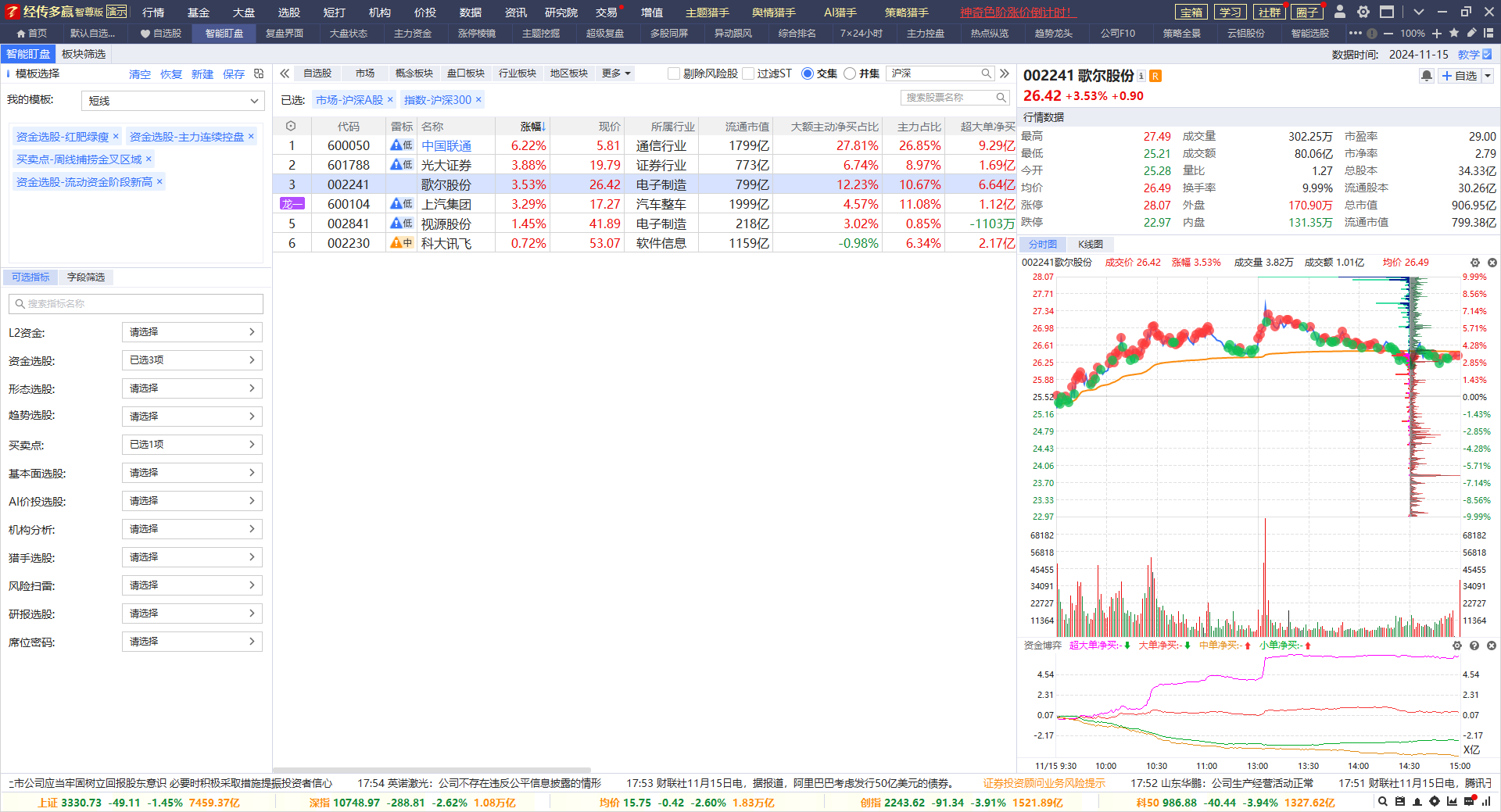 控盘增加，资金流入，反复控盘，机构洗盘明显
寻找周线金叉区域，二次控盘增加的机会
经传多赢投研总监 :杨春虎丨执业编号:A1120619100003  风险提示:观点基于软件数据和理论模型分析，仅供参考，不构成买卖建议，股市有风险，投资需谨慎
沪深300，控盘增加
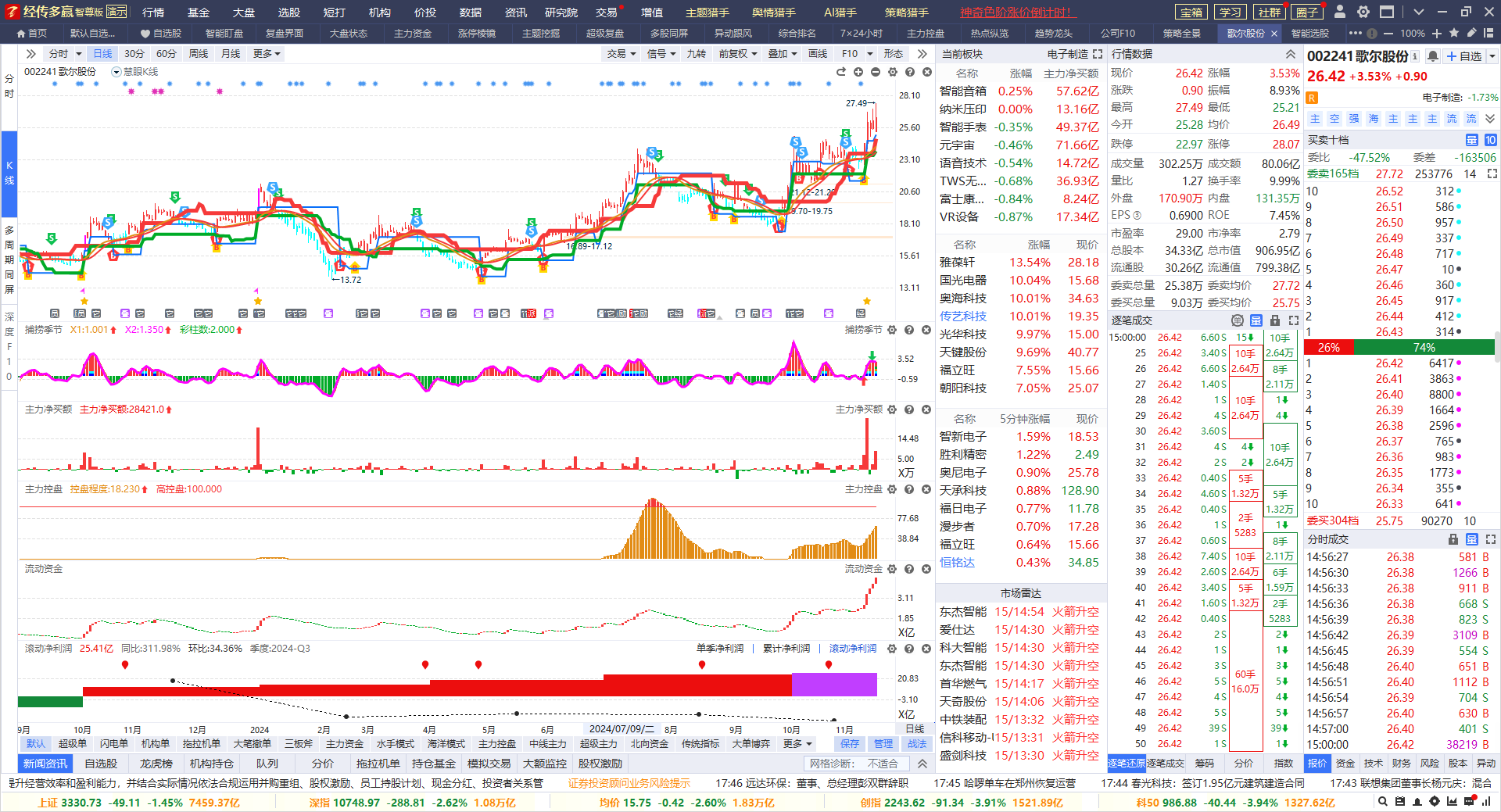 控盘增加，资金流入，反复控盘，机构洗盘明显
周线金叉区域，关注新高，反包
经传多赢投研总监 :杨春虎丨执业编号:A1120619100003  风险提示:观点基于软件数据和理论模型分析，仅供参考，不构成买卖建议，股市有风险，投资需谨慎
中证500，控盘增加
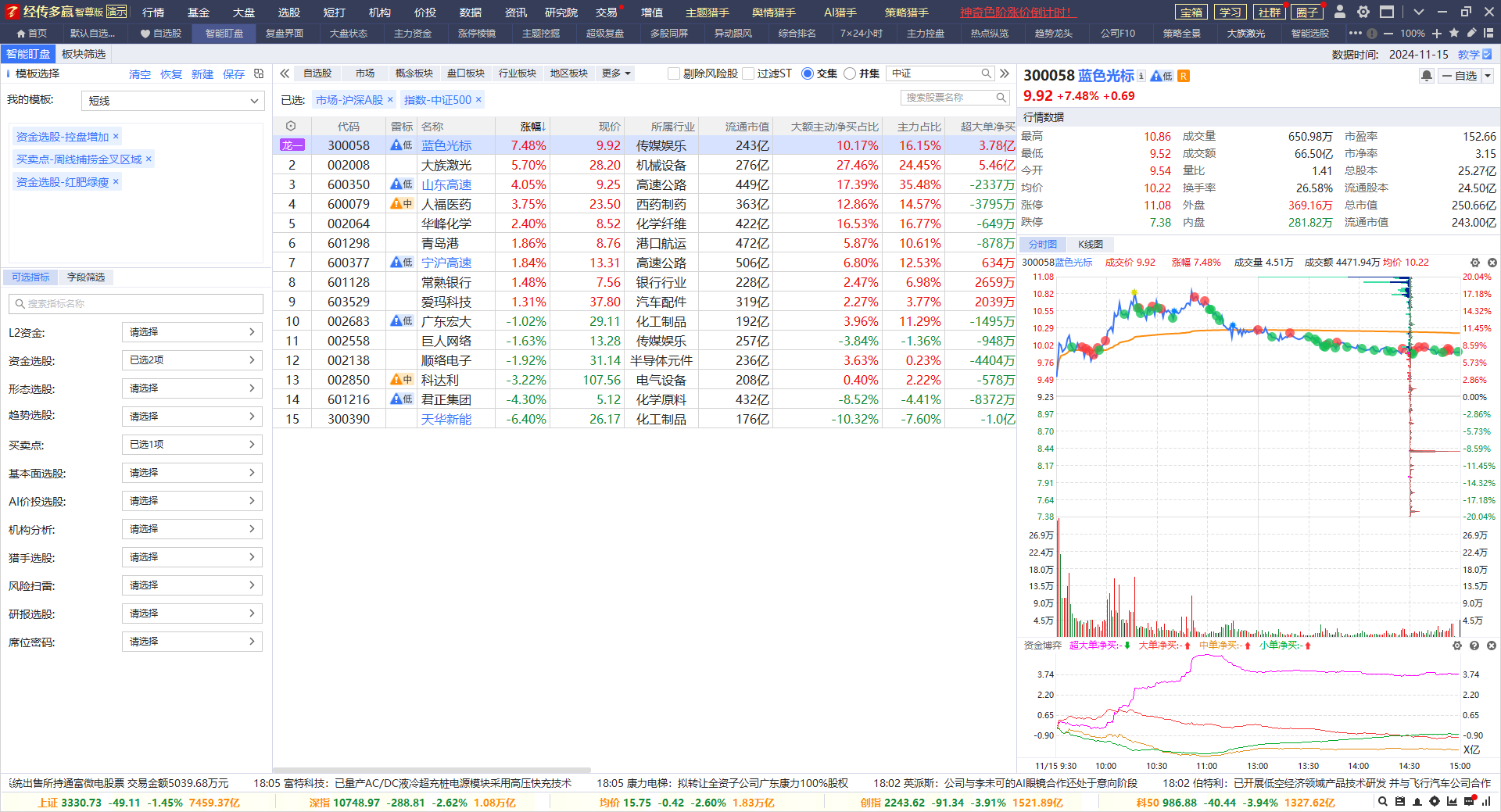 控盘增加，资金流入，反复控盘，机构洗盘明显
寻找周线金叉区域，二次控盘增加的机会
经传多赢投研总监 :杨春虎丨执业编号:A1120619100003  风险提示:观点基于软件数据和理论模型分析，仅供参考，不构成买卖建议，股市有风险，投资需谨慎
中证500，控盘增加
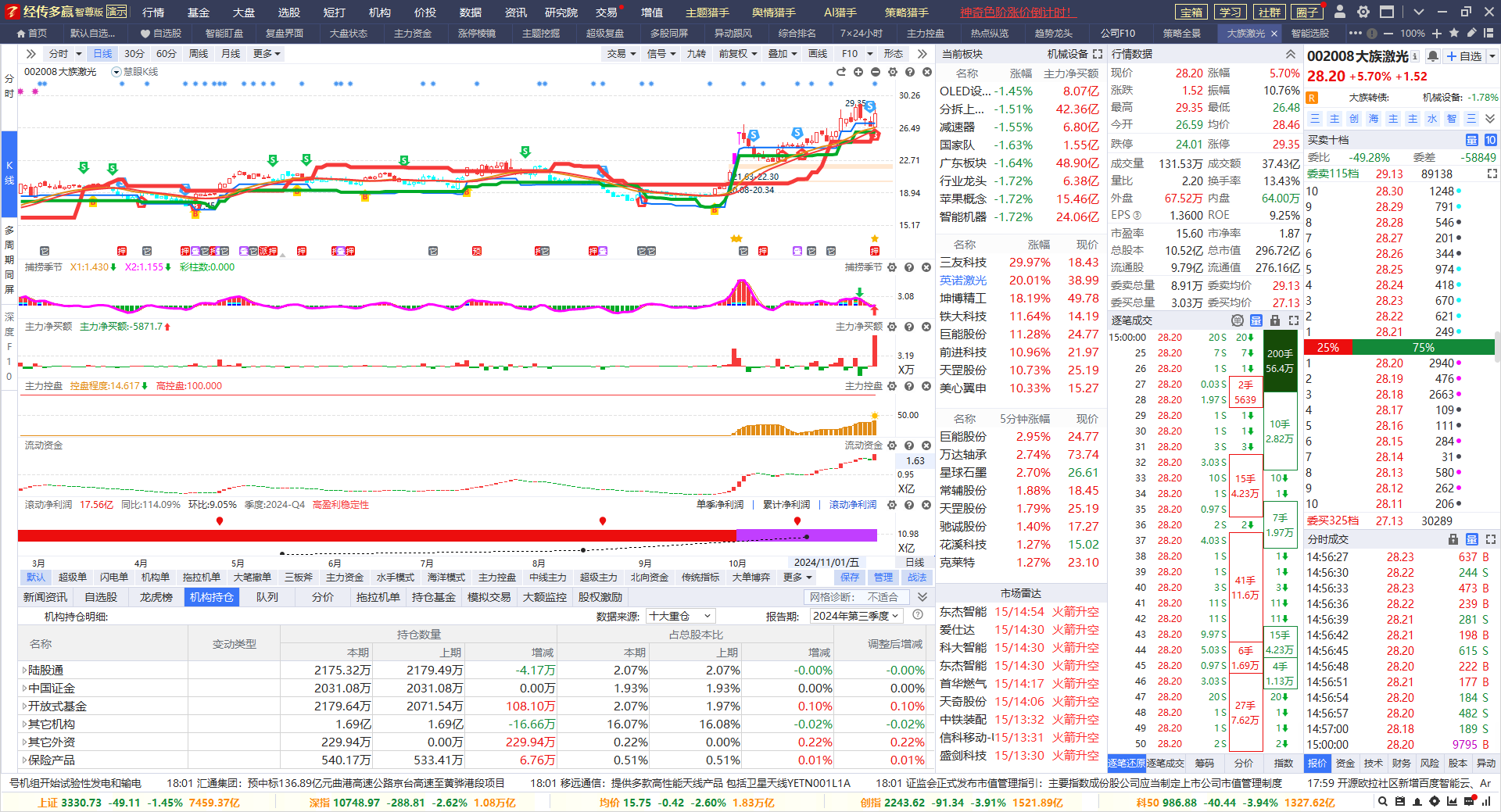 控盘增加，资金流入，反复控盘，机构洗盘明显
周线金叉区域，关注新高，反包
经传多赢投研总监 :杨春虎丨执业编号:A1120619100003  风险提示:观点基于软件数据和理论模型分析，仅供参考，不构成买卖建议，股市有风险，投资需谨慎
PART 04
科技强，则国强
新兴产业与未来产业
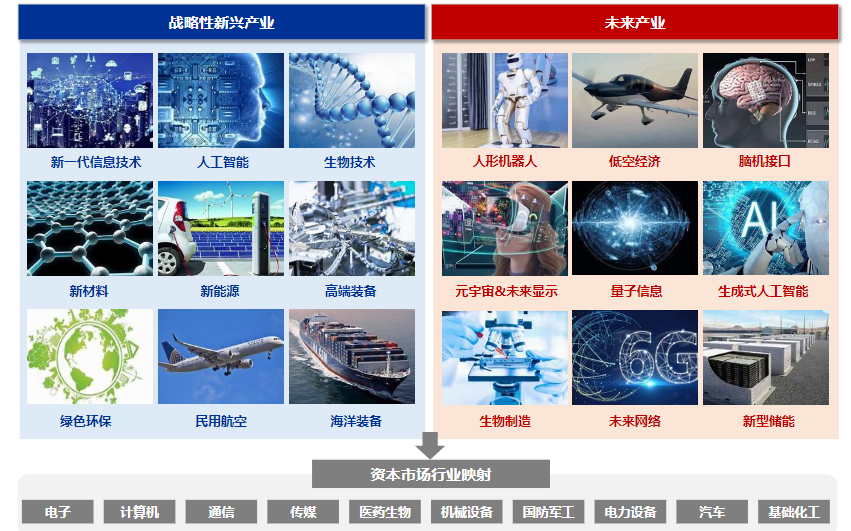 发展看未来，硬科技为主要核心
防守看过去，高股息为防御策略
经传多赢投研总监 :杨春虎丨执业编号:A1120619100003  风险提示:观点基于软件数据和理论模型分析，仅供参考，不构成买卖建议，股市有风险，投资需谨慎
未来产业的无限空间
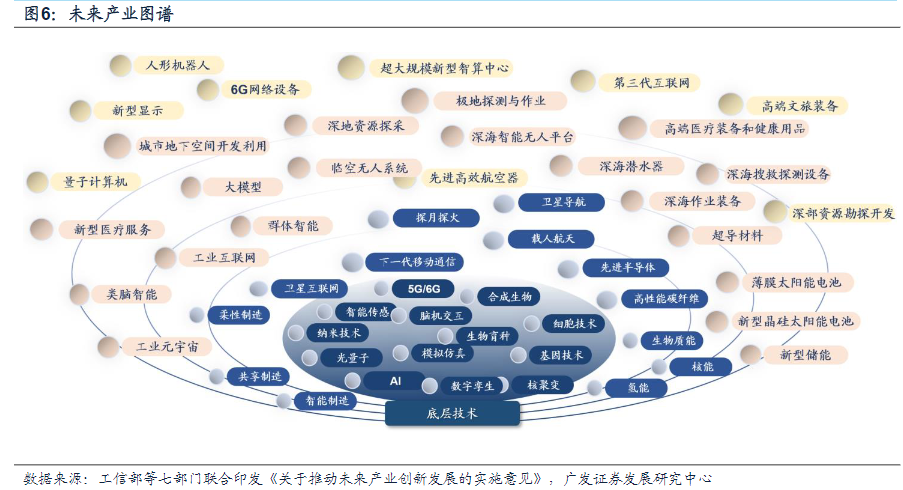 聚焦大产业，投资大未来
人工智能，机器人，量子技术，6G通信等
经传多赢投研总监 :杨春虎丨执业编号:A1120619100003  风险提示:观点基于软件数据和理论模型分析，仅供参考，不构成买卖建议，股市有风险，投资需谨慎
主题挖掘，核心主题
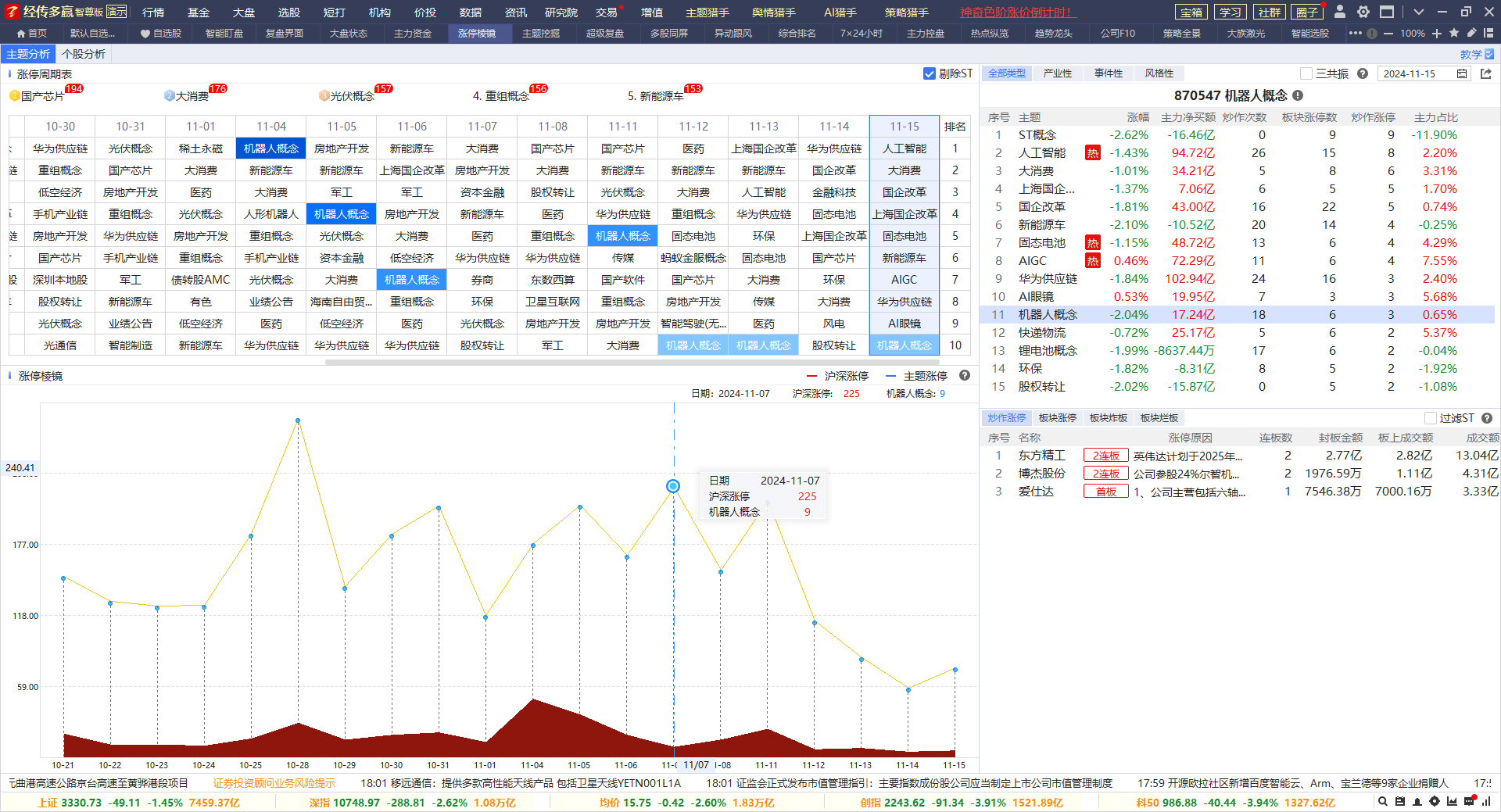 国企-新兴产业-未来产业
国企改革，稀缺材料，稀缺资源，主题轮动，跟对风口
经传多赢投研总监 :杨春虎丨执业编号:A1120619100003  风险提示:观点基于软件数据和理论模型分析，仅供参考，不构成买卖建议，股市有风险，投资需谨慎
选择大于努力
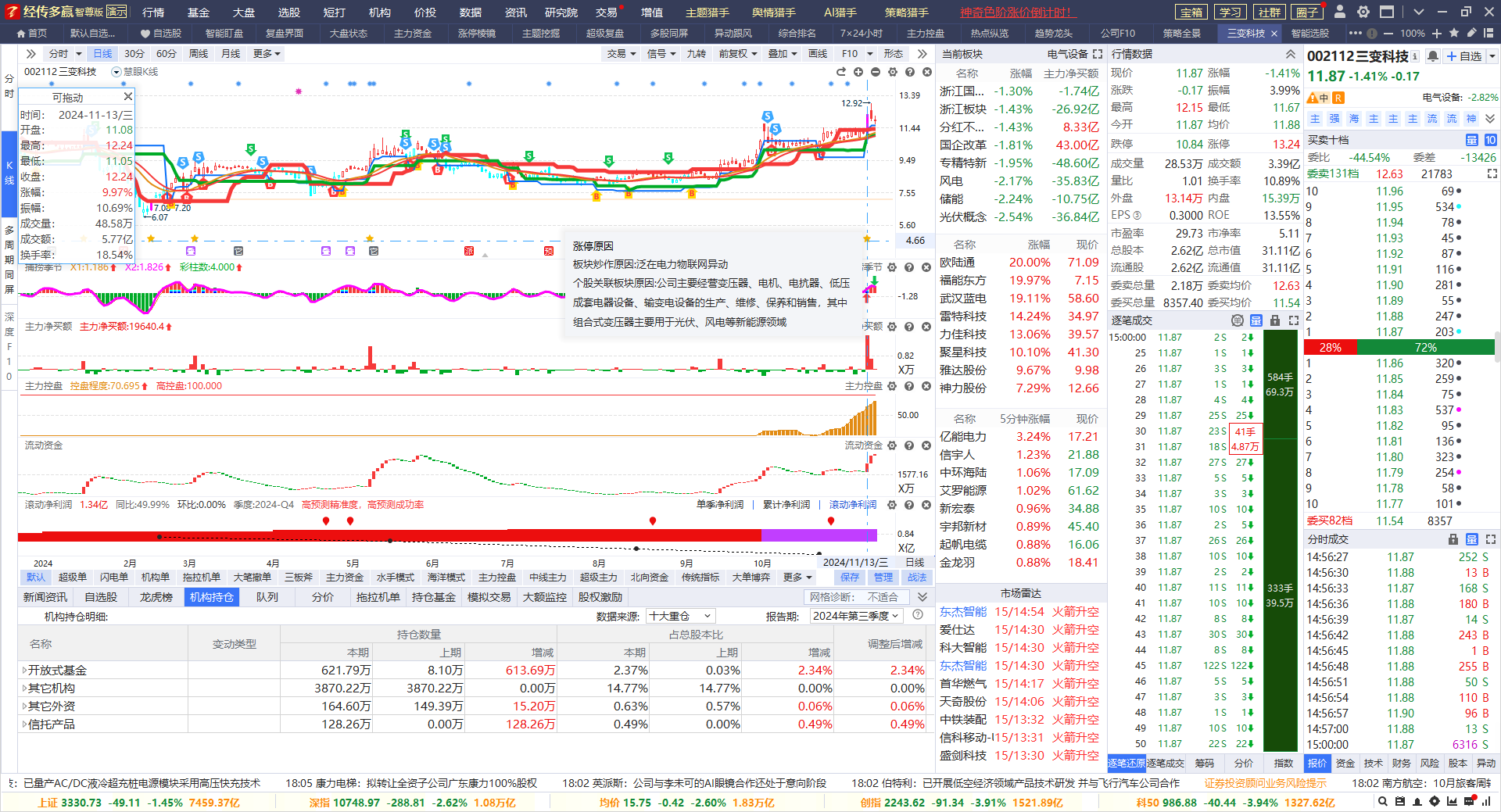 业绩打底，机构抱团，周线金叉区域
控盘增加，红肥绿瘦，等待下个启动机会
经传多赢投研总监 :杨春虎丨执业编号:A1120619100003  风险提示:观点基于软件数据和理论模型分析，仅供参考，不构成买卖建议，股市有风险，投资需谨慎
选择大于努力
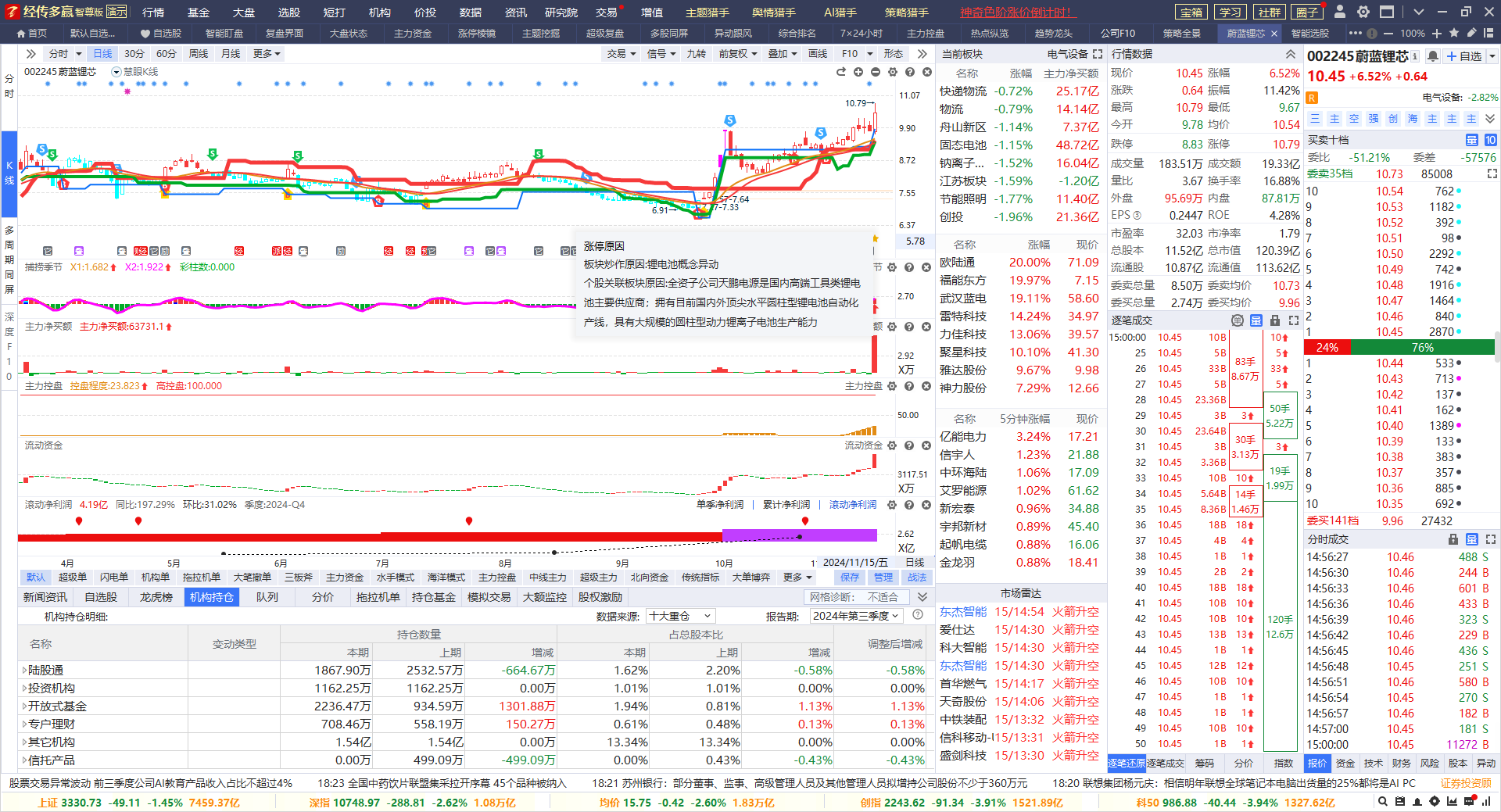 业绩打底，主力控盘，周线金叉区域
机构抱团，红肥绿瘦，等待下个启动机会
经传多赢投研总监 :杨春虎丨执业编号:A1120619100003  风险提示:观点基于软件数据和理论模型分析，仅供参考，不构成买卖建议，股市有风险，投资需谨慎
重风控，重配置，跟策略
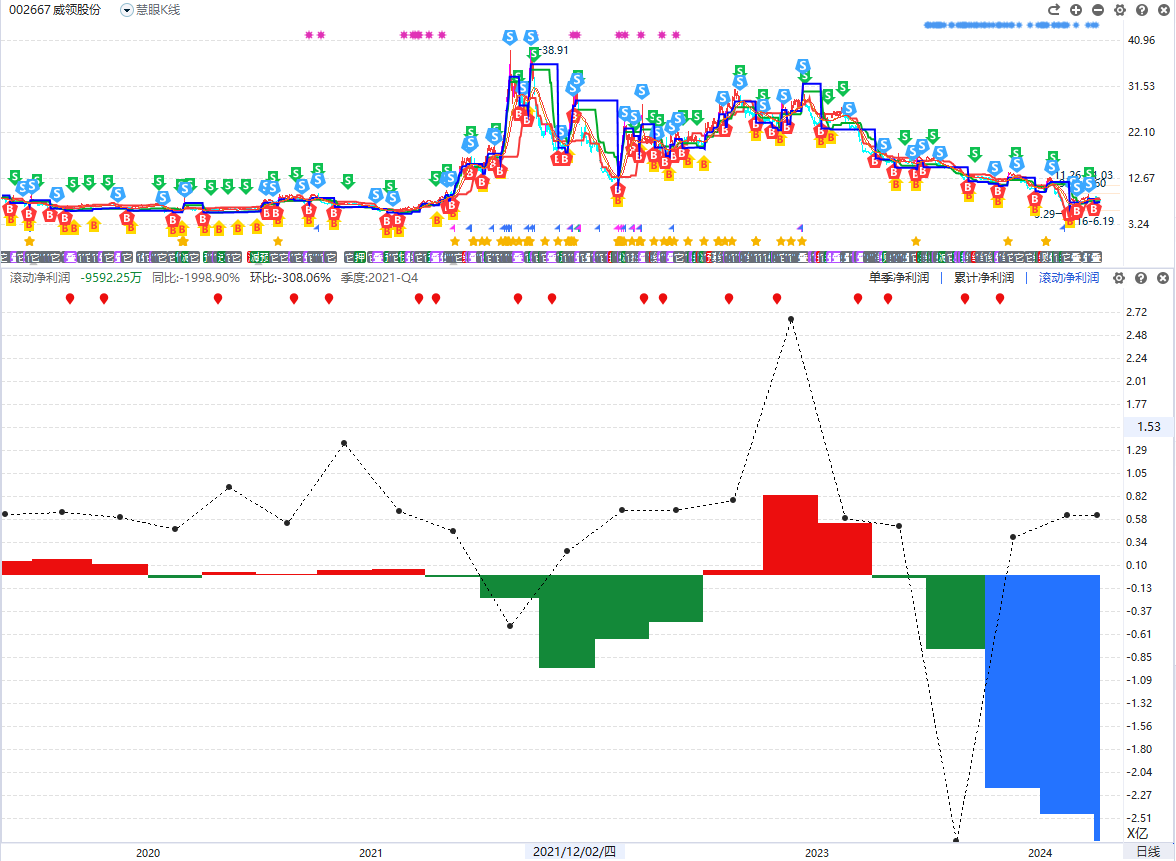 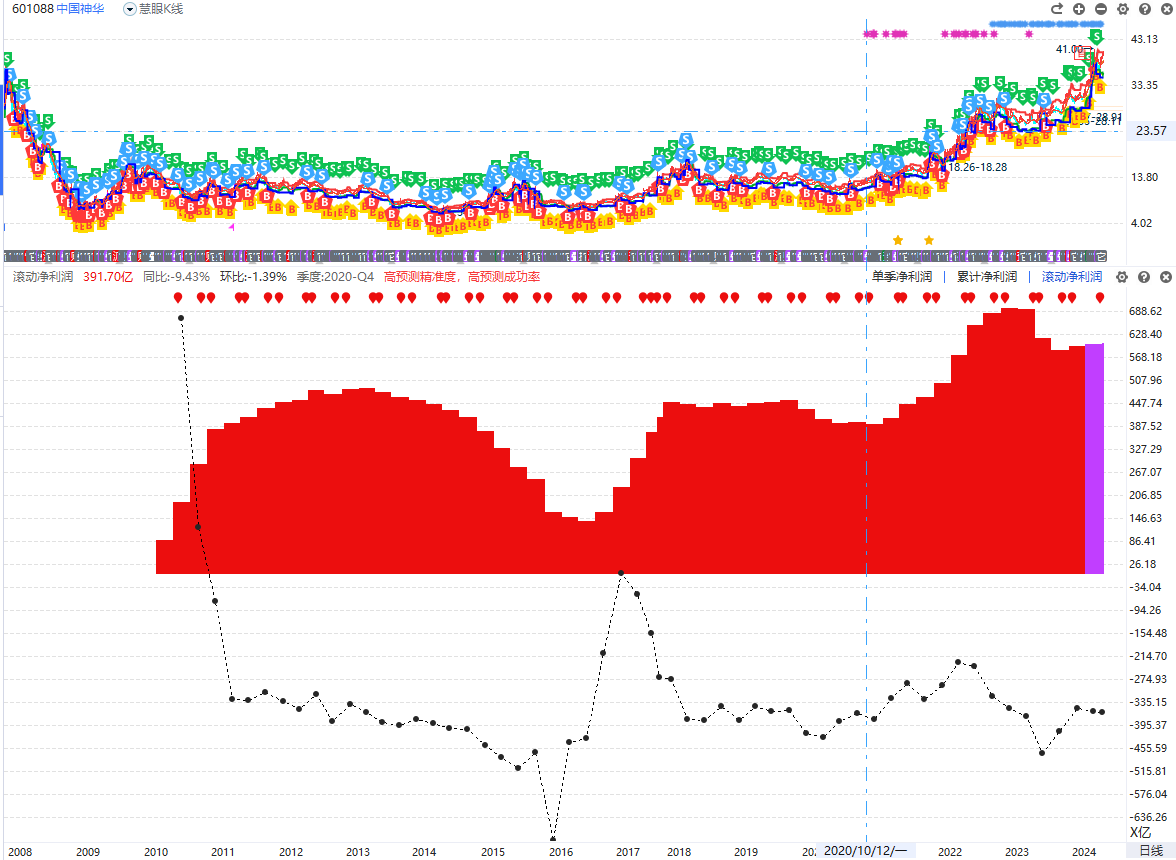 业绩不稳定，适合短线博弈（少部分仓位），业绩稳定，适合投资（大部分仓位）
风格切换代表的是大资金的切换，热点切换是短线资金的切换
大资金大市值适合稳健，短线热点小市值适合波段
经传多赢投研总监 :杨春虎丨执业编号:A1120619100003  风险提示:观点基于软件数据和理论模型分析，仅供参考，不构成买卖建议，股市有风险，投资需谨慎
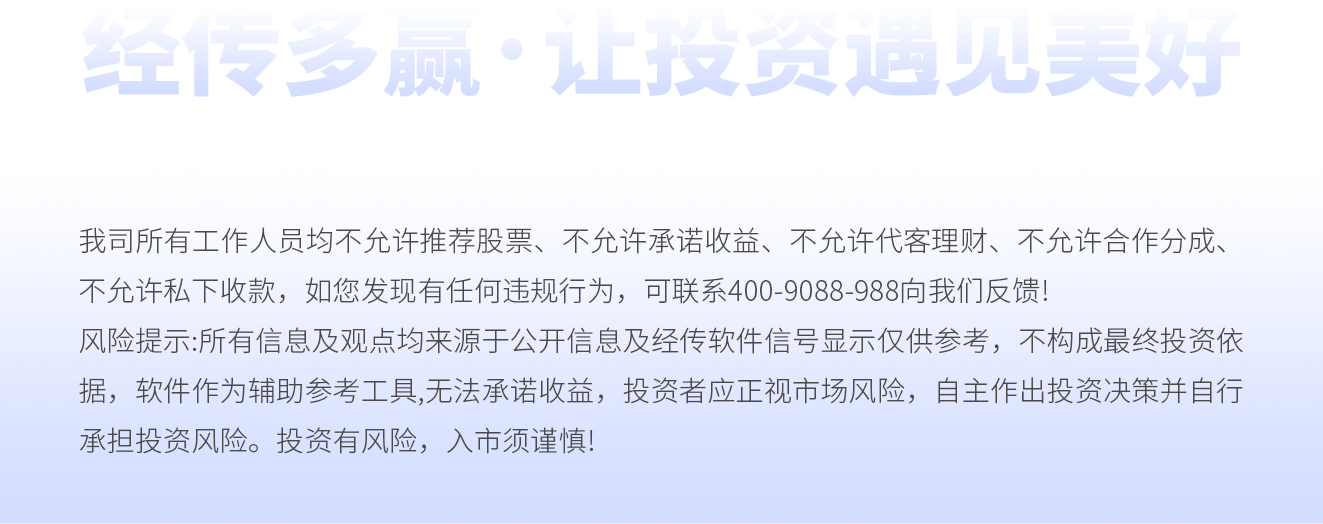